КОТЕЛЬНИЧСКИЙ РАЙОН«Бюджет для граждан»отчет об исполнении бюджетаза 2018 год
Основные параметры районного бюджета, тыс.руб.
Доходы                                        на конец года
411843,79
Расходы 
на конец года
408935,26
414642,11
367581,40
План
Факт
Исполнение районного бюджета по доходам, тыс.руб.
Структура доходов районного бюджета
СТРУКТУРА налоговых ДОХОДОВ                                        РАЙОННОГО БЮДЖЕТА, тыс.руб.
.
структура неналоговых ДОХОДОВ РАЙОННОГО БЮДЖЕТА, тыс.руб.
СТРУКТУРА недоимки на 01.01.2017, тыс. руб.
СТРУКТУРА безвозмездных поступлений                                      в районный БЮДЖЕТ, тыс.руб.
334 697,77 тыс.руб.
СТРУКТУРА РАСХОДОВ РАЙОННОГО БЮДЖЕТА
367 581,4 тыс.руб.
РАСХОДЫ РАЙОННОГО БЮДЖЕТА ПО РАЗДЕЛАМ БЮДЖЕТНОЙ КЛАССИФИКАЦИИ, ТЫС.РУБ.
01 00 «ОБЩЕГОСУДАРСТВЕННЫЕ ВОПРОСЫ»структура расходов районного бюджета за 2018 год на общегосударственные вопросы (01 раздел)
03 00 «национальная безопасность и правоохранительная деятельность»
Общий объем расходов районного бюджета по данному разделу составил 864,69 тыс.руб.
На содержание единой дежурно-диспетчерской службы (ЕДДС) в 2018 году израсходовано 858,19тыс.рублей.
На мероприятия по профилактике правонарушений и преступлений в Котельничском муниципальном районе израсходовано 6,5тыс.руб.
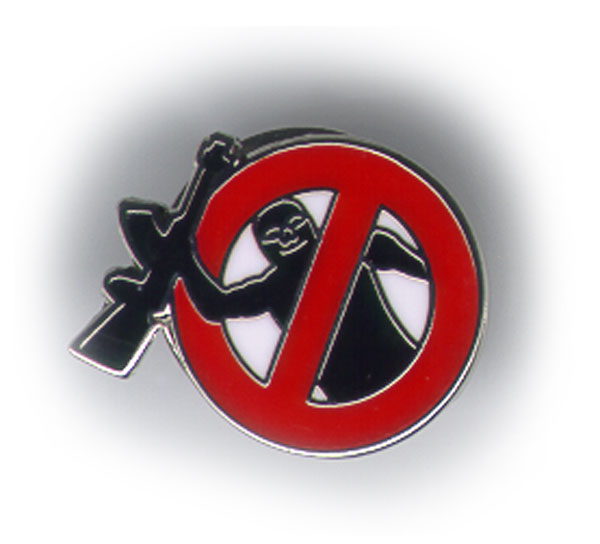 04 00 «национальная экономика»структура расходов районного бюджета по разделу «Национальная экономика»
04 05 «сельское хозяйство и рыболовство»
Общий объем расходов районного бюджета по данному разделу составил 28459,92 тыс.руб.
На оказание содействия достижению целевых показателей реализации региональных программ развития агропромышленного комплекса в виде субвенции на возмещение части процентной ставки по долгосрочным, среднесрочным и краткосрочным кредитам, взятым малыми формами хозяйствования.
Федеральный бюджет – 2,26 тыс.руб.
Областной бюджет – 0,12 тыс. руб.
-областной бюджета (несофинансирование) – 30,5 тыс. руб.
На возмещение части процентной ставки по инвестиционным кредитам (займам) в агропромышленном комплексе в виде субвенции на возмещение части процентной ставки по инвестиционным кредитам на развитие растениеводства и молочного скотоводства.
- Федеральный бюджет – 25150,99 тыс.руб.
Областной бюджет – 1323,74 тыс. руб.
-областной бюджета (несофинансирование) –1952,31 тыс. руб.
04 09 «дорожное хозяйство»
Расходы на содержание автомобильных дорог составили  35476,02тыс.руб., в том числе за счет средств субсидий из областного бюджета на осуществление дорожной деятельности в отношении автомобильных дорог общего пользования местного значения– 30875,3 тыс.руб. 
Произведены следующие работы:
За счет средств дорожного фонда произведены  
следующие виды работ:
- скашивание травы;
- очистка автобусных остановок от снега и грязи;
- установка и снятие дорожных знаков;
- засыпка щебнем промоин;
- ямочный ремонт асфальтобетонной смесью;
- вырубка кустарника и подлеска;
- и другие виды работ.
04 12 Другие вопросы в области национальной экономики
Средства на разработку карт градостроительного зонирования 469 тыс. руб.
Средства на выделение земельных участков из земель сельскохозяйственного назначения в счет невостребованных земельных долей и (или) земельных долей, от права собственности на которые граждане отказались  83,37 тыс. руб.
Развитие туризма в Котельничском районе 10 тыс. руб.
Развитие строительства и архитектуры в Котельничском районе – 4,98 тыс. руб.
Мероприятия по развитию малого и среднего предпринимательства – 3,0 тыс. руб.
570,35 тыс.руб.
05 00 «жилищно-коммунальное хозяйство»
Общий объем расходов районного бюджета по данному разделу за 2018 год составил 2744,98 тыс.руб.
 За счет средств по данному разделу: выделены средства областной субсидии на реализацию мероприятий, направленных на подготовку объектов коммунальной инфраструктуры в осенне-зимний период в сумме  2499,1 тыс. руб. (Юбилейное, Светловское сельские поселения, администрация Котельничского района), софинансирование к областной субсидии составило 53 тыс. руб. Произведены расходы в сумме 5,26 тыс. руб. на составление сметы и 0,68 тыс. руб. на проведение определения сметной стоимости капитального строительства ремонта тепловых сетей в п. Ленинская Искра. Осуществлен строительный контроль в сумме 20 тыс. руб. Произведена уплата взносов на капитальный ремонт общего имущества многоквартирных домов в сумме 166,94 тыс.руб..
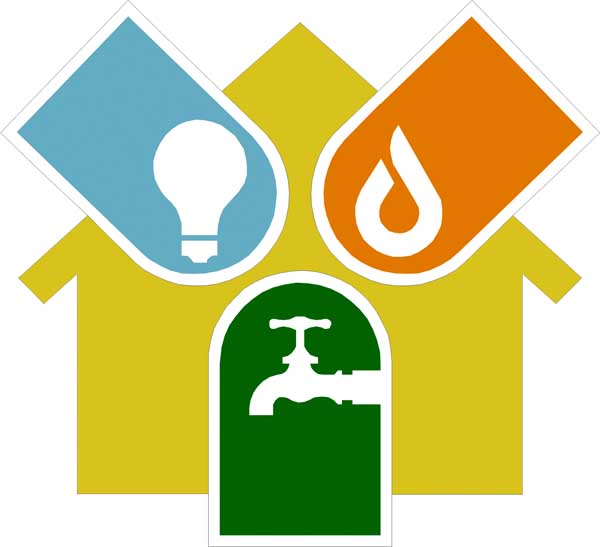 07 00 «образование»
Функциональная структура расходов районного бюджета по управлению образования администрации Котельничского района за 12 месяцев 2018 года
0701 Дошкольное образование (расходы на содержание 5 учреждений дошкольного образования) – 25992,53тыс.руб.
0702 Общее образование (расходы на содержание 13 образовательных учреждений – 120454,70тыс.руб.)
0703 Дополнительное образование детей (расходы на содержание 3 учреждений дополнительного образования – 16653,83 тыс. руб.
0707 Молодежная политика и оздоровление детей (программа по развитию молодежной политики, обеспечение деятельности летних лагерей) – 553,86 тыс.руб.
0709 Другие вопросы в области образования (расходы на содержание централизованной бухгалтерии управления образования, содержание методологического отдела) – 6043,22 тыс.руб.
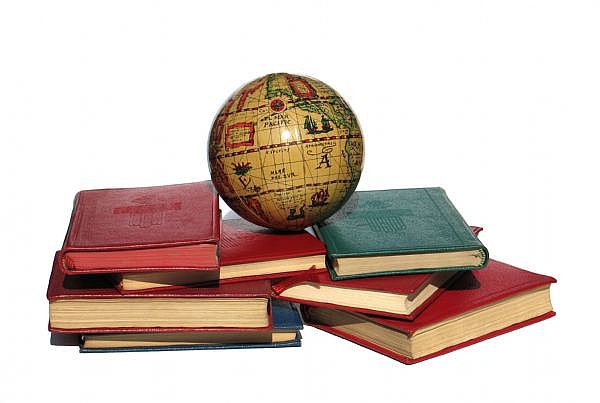 169 698,14 тыс.руб.
07 01 «дошкольное образование»структура расходов районного бюджета по разделу «дошкольное образование» в 2018 году, тыс.руб.
07 02 «общее образование»структура расходов районного бюджета по разделу «общее образование» в 2018 году, тыс.руб.
Расходы по разделу 0702 «Общее образование» включают в себя расходы общеобразовательных учреждений. 
Освоены средства областной субсидии на реализацию мер, направленных на выполнение предписаний надзорных органов и приведение зданий в соответствие с требованиями, предъявляемыми к безопасности зданий в соответствии с требованиями, предъявляемыми к безопасности в процессе эксплуатации общеобразовательных организаций в сумме 297,7 тыс. руб. с софинансированием из районного бюджета 16 тыс. руб.; израсходованы средства областного бюджета с софинансированием тз районного бюджета на создание в общеобразовательных организациях, расположенных в сельской местности, условий для занятий физической культурой и спортом – 683,2 тыс.руб. Также за счет средств районного бюджета проведены мероприятия по подготовке образовательных учреждений к новому учебному году в объеме финансирования 869,35 тыс. руб., на средства районного бюджета обеспечено питания льготной категории детей в образовательных учреждениях Котельничского района – 29,86 тыс. руб.; на достижение целевых показателей повышения оплаты труда педагогических работников – 113,77 тыс. руб.;
120 454,70 тыс. руб.
07 03 «дополнительное образование детей»структура расходов районного бюджета по разделу «дополнительное образование детей» в 2018 году, тыс.руб.
Расходы по разделу 0703 «Дополнительное образование детей» включают в себя расходы на содержание трех учреждений дополнительного образования.
16653,83 тыс. руб.
07 07 «молодежная политика и оздоровление детей»
Реализация развития молодежной политики в Котельничском районе Кировской области – 66,09 тыс. руб.:
Районный праздник «На защите детства»;
Спартакиада допризывной молодежи, посвященной памяти М.Д. Нагаева и Дню защитника Отечества;
Районный конкурс «Мисс весна -2018»;
Акция «Помним и благодарим!»;
Районный день призывника;
Районный конкурс детских общественных объединений «лидер года»;
Марафон добрых дел «Добрая Вятка»;
Военно-спортивная игра «Зарница»;
Районный конкурс «Моя семейная реликвия», посвященный международному дню семьи;
Конкурс юных инспекторов движения «Безопасное колесо»;
Акция «Спасибо деду за Победу!»;
Фотоконкурс «Малый бизнес глазами молодежи»;
«А у нас во дворе» проект дворовые игры;
Районный День молодежи;
Молодежный спортивный праздник «Моломские разливы»;
Спартакиада допризывной молодежи памяти героя Советского Союза майора А.Я. Опарина;
Проведение конкурса среди молодых работников сельскохозяйственного производства «Лучший по профессии» в 2018 году и другие
2.Расходы по мероприятиям на проведение комплексных мер профилактики немедицинского потребления наркотических средств и их незаконного оборота 20 тыс.руб. Изготовлены листовки по антинаркотической пропаганде
Приобретение продуктов для организации питания детей в лагерях, организованных образовательными организациями, осуществляющими организацию отдыха и оздоровления обучающихся в каникулярное время – 467,77 тыс.руб.(средства областного и районного бюджетов)

В 2018 году оздоровительные летние лагеря дневного пребывания посещало 275 человек.
Основные направления в области молодежной политики и оздоровления детей
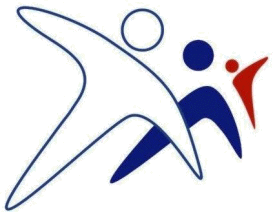 553,86 тыс. руб.
08 00 «культура и кинематография»
Оказание услуг в сфере культуры в Котельничском районе осуществляют:
МКУК «Котельничская районная центральная библиотека» – 2227,09 тыс.руб.;
МКУК «Музей истории крестьянства им. А.М.Ронжина» - 2591,9 тыс.руб.;
МКУК «Вятский центр культуры» – 2476,72 тыс.руб.
За счет средства федерального и областного бюджетов:
Субвенция в сумме 4,15 тыс. руб. на поддержку отрасли культуры (приобретена литература для фондов муниципальных библиотек);
Проведение районных мероприятий: - 165 тыс. руб.
Районный фестиваль старинных игр, обрядов, забав «Как бывало в старину»;
Районный конкурс детского и юношеского творчества «Юные дарования»;
Праздник «Иванов день»;
Районный фестиваль художественного творчества ветеранов «Будьте молоды душой, несмотря на возраст»;
Праздник «День района»;
Литературно-поэтические встречи «Колокольчика вятского эхо»;
Районный литературный семейный праздник;
День славянской письменности и культуры;
Оформление выставки, посвященной 100-летию народной артистки СССР А.В. Прокошиной;
День Героев Отечества;
ИМБТ сельских поселений:
Организация временной занятости несовершеннолетних граждан – 99,94тыс. руб.;
Средства на достижение целевых показателей повышения оплаты труда основного персонала муниципальных учреждений культуры.
На выполнение работ, оказание услуг в рамках реконструкции зданий, капитального ремонта наружных сетей и благоустройства территории МКУК «Искровский сельский Дом культуры» в сумме 165,99 тыс. руб.
Освоены средства в сумме 9681,11 тыс. руб. на реконструкцию здания, капитальный ремонт наружных сетей и благоустройство территории и приобретение оборудования за счет резервного фонда Президента РФ
17 516,08 тыс.руб.
10 00 «социальная политика»
Общий объем расходов районного бюджета по данному разделу за 2018 год составил 28857,97тыс.руб.
Расходы на социальную политику

28857,97тыс.руб.
«Социальное обеспечение населения»
10082,48 тыс.руб.
«Пенсионное обеспечение»
(доплаты к пенсиям выборных должностных лиц и муниципальных служащих)
2037,22 тыс.руб.
«Охрана семьи и детства»
16651,42 тыс.руб.
Другие вопросы в области социальной политики
86,85 тыс.руб.
11 00 «физическая культура и спорт»
Расходы по данному разделу в течение 2018 года составили 76,0 тыс.руб.
    
 За счет средств местного бюджета проведены следующие мероприятия:
Открытое первенство Котельничского района по лыжным гонкам в рамках Всероссийской массовой лыжной гонки «Лыжня России-2018»;
Межмуниципальные соревнования по плаванию, посвященные Дню защитника Отечества;
Межмуниципальный турнир по хоккею с шайбой памяти Героя Социалистического Труда А.М. Ронжина;
Открытое первенство Котельничского района по плаванию, посвященное памяти Героя Социалистического Труда А.Д. Червякова и закрытию XXIV –ого плавательного сезона;
Первенство Котельничского района по легкоатлетическому кроссу, посвященному памяти Героя Социалистического Труда А.М. Ронжина и открытию летнего спортивного сезона;
Межмуниципальный фестиваль инвалидного спорта;
Районный велопробег в рамках Международного дня защиты детей;
Молодежная эстафета в рамках Всероссийского Олимпиадного дня;
Межмуниципальный фестиваль по скандинавской ходьбе «Иваново долголетие»;
Первенство Котельничского района по футболу среди мужских команд;
Открытое первенство Котельничского района по пляжному волейболу;
 Фестиваль ветеранов спорта и спартакиада ветеранов- пенсионеров Котельничского района «За здоровый образ жизни»»;
 Районный праздник, посвященный Дню физкультурника;
 Первенство Котельничского района по легкоатлетическому кроссу в рамках Всероссийского дня бега «Кросс Наций 2018»;
Участие в областной Спартакиаде допризывной молодежи Кировской области, посвященной памяти Героя Советского Союза майора А.Я. Опарина на 2018 год;
 Кубок Котельничского района по волейболу среди мужских команд;
 Открытое первенство Котельничского района по плаванию, посвященное открытию XXV – го плавательного сезона;
 Участие в первенстве России по пулевой стрельбе;
 Спартакиада среди муниципальных служащих, работников администраций Котельничского района и депутатов Котельничской районной Думы.
13 00 «обслуживание государственного и муниципального долга»
По итогам работы за 2018 год  плановый дефицит бюджета Котельничского района Кировской области составил  2798,31тыс.руб.
Расходы на обслуживание муниципального долга Котельничского района в 2018 году не производились, так как в течение финансового года не привлекались бюджетные и банковские кредиты.
По состоянию на 01.01.2019 муниципальный долг в Котельничском муниципальном районе отсутствует.
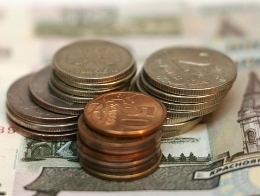 14 00 Межбюджетные трансферты
Средства, предоставляемые одним бюджетом бюджетной системы другому бюджету – межбюджетные трансферты
Межбюджетные трансферты, предоставляемые поселениям Котельничского района в 2018 году составили 49009,42тыс.руб.
Расходы на выполнение кадастровых работ по формированию земельных участков в Красногорском сельском поселении в сумме 20 тыс. руб.
Расходы за счет межбюджетных трансфертов, направленных на активизацию работы органов местного самоуправления и сельских поселений по введению самообложения граждан – 414,06 тыс. руб.(Александровское с.п. – 27,3 тыс. руб.; Зайцевское с.п. – 48,75 тыс. руб.; Красногорское с.п. – 82,275тыс. руб.; Макарьевское с.п. – 79,65тыс. руб.; Покровское с.п. – 63,9 тыс. руб.; Родичевское с.п. 28,62 тыс. руб.; Спасское с.п. – 22,365 тыс. руб.; Юрьевское с.п. – 61,2 тыс. руб.);
Расходы за на реализацию функций, связанных с обеспечением национальной безопасности и правоохранительной деятельности – 3820,62тыс. руб.(Комсомольское с.п. – 916,4тыс. руб.; Макарьевское с.п. – 983,02тыс. руб.; Морозовское с.п. – 936,1тыс. руб.; Светловское с.п. 985,1тыс. руб.);
Расходы на проведение работ по организации в границах сельских поселений Котельничского района Кировской области электро-, тепло-, газо-, водоснабжения населения и водоотведения, благоустройству территории в сумме 297,67 тыс. руб. (Комсомольское с.п. -140 тыс.руб.; Светловское с.п. – 67,67 тыс. руб.; Юрьевское с.п.- 90 тыс. руб.)
Расходы на финансирование мероприятий по организации содействия первичным ветеранским организациям, проведение социально – значимых мероприятий в сумме 60 тыс. руб. (Александровское с.п. -4,0тыс.руб.; Биртяевское с.п. – 8,0 тыс.руб.; Вишкильское с.п. – 5,0 тыс.руб.; Ежихинское – 6,0 тыс.руб.; Зайцевское с.п. – 4,0 тыс.руб.; Красногорское с.п. – 4,0 тыс.руб.; Макарьевское с.п. – 8,0 тыс.руб.; Молотниковское с.п. – 3,0 тыс.руб.; Покровское с.п. -6,0 тыс.руб.;Светловское с.п. – 6,0 тыс. руб.; Юрьевское с.п.- 6,0 тыс. руб.)
Расходы на организацию временной занятости населения, направленные на борьбу с борщевиком в сумме 44 тыс. руб.(Биртяевское с.п. - 12 тыс. руб.; Вишкильское с.п. - 10 тыс. руб.; Макарьевское с.п. – 12 тыс. руб.; Юрьевское с.п. – 10 тыс. руб.;

Расходы на финансирование мероприятий по монтажу пожарной сигнализации и аварийного освещения в учреждении культуры Карпушинского сельского поселения в сумме 53,87 тыс. руб.
Субсидии местным бюджетам на выравнивание обеспеченности муниципальных образований области по реализации ими их отдельных расходных обязательств – 7462,52 тыс. руб.
Дотация на выравнивание финансовых возможностей поселений Котельничского района – 9 984,0 тыс.руб.
Дотация на обеспечение сбалансированности бюджетов поселений Котельничского района – 26852,68 тыс.руб.
Брошюра 
подготовлена финансовым управлением 
администрации Котельничского района
Кировской области

Адрес финансового управления:
612600, Российская Федерация, Кировская область, город Котельнич,
улица Карла Маркса, дом 16

Телефон:
(83342) 4-07-18 – начальник финансового управления
(83342) 4-17-47 – заместитель начальника финансового управления
(83342) 4-25-97 – бухгалтерия финансового управления

Электронная почта:
fo13@depfin.kirov.ru

Режим работы:
07:48 – 17:00 ежедневно, кроме субботы и воскресенья
СПАСИБО  ЗА  ВНИМАНИЕ!